CHÀO MỪNG CÁC EM ĐẾN VỚI BÀI HỌC HÔM NAY!
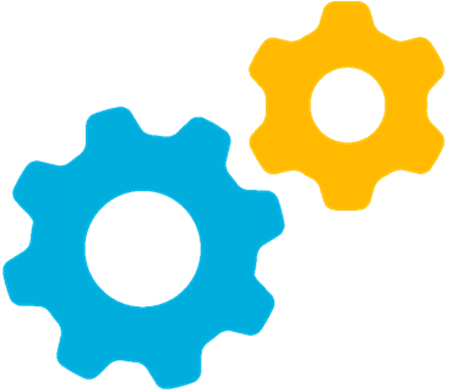 KHỞI ĐỘNG
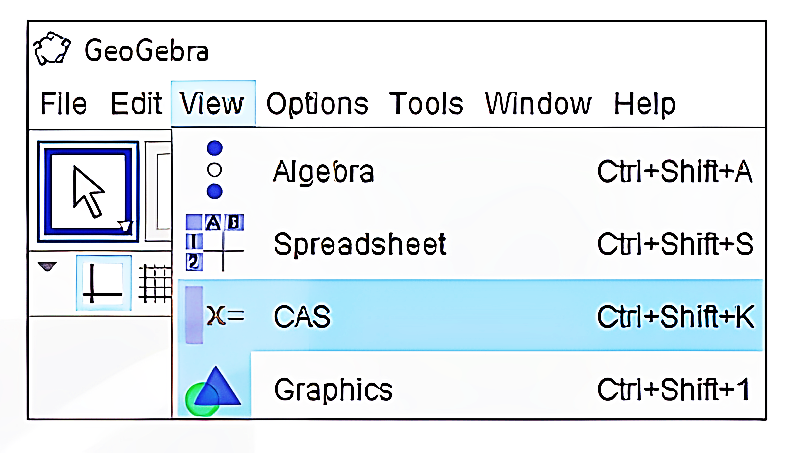 Complex Adaptive System (CAS) để thực hiện tính toán các phép tính trên tính trên phân thức đại số, giải phương trình bậc nhất một ẩn; chọn Graphics để vẽ đồ thị của hàm số bậc nhất.
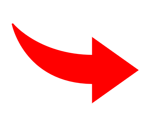 Khởi động phần mềm Geogrbra
Chọn View
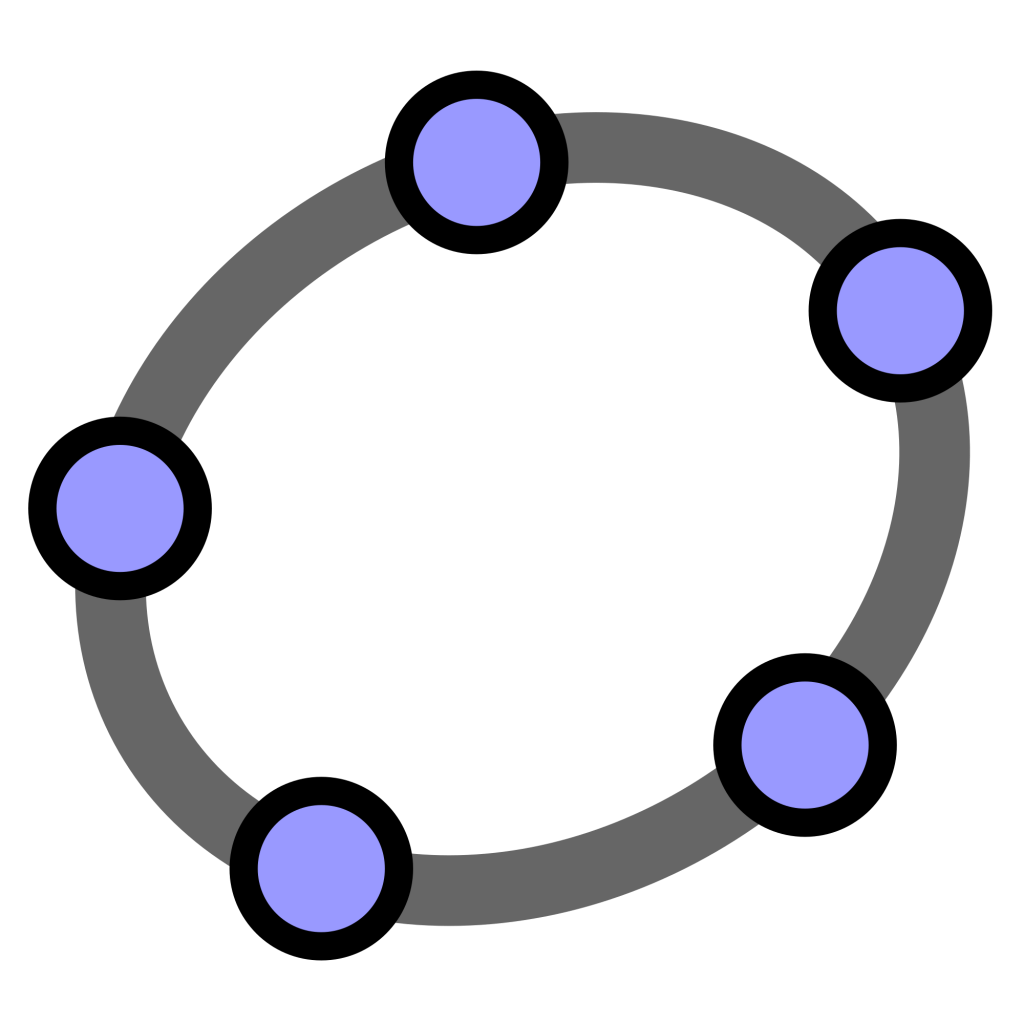 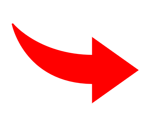 HOẠT ĐỘNG THỰC HÀNH TRẢI NGHIỆM
THỰC HÀNH TÍNH TOÁN TRÊN PHÂN THỨC ĐẠI SỐ VÀ VẼ ĐỒ THỊ HÀM SỐ VỚI PHẦN MỀM GEOGEBRA
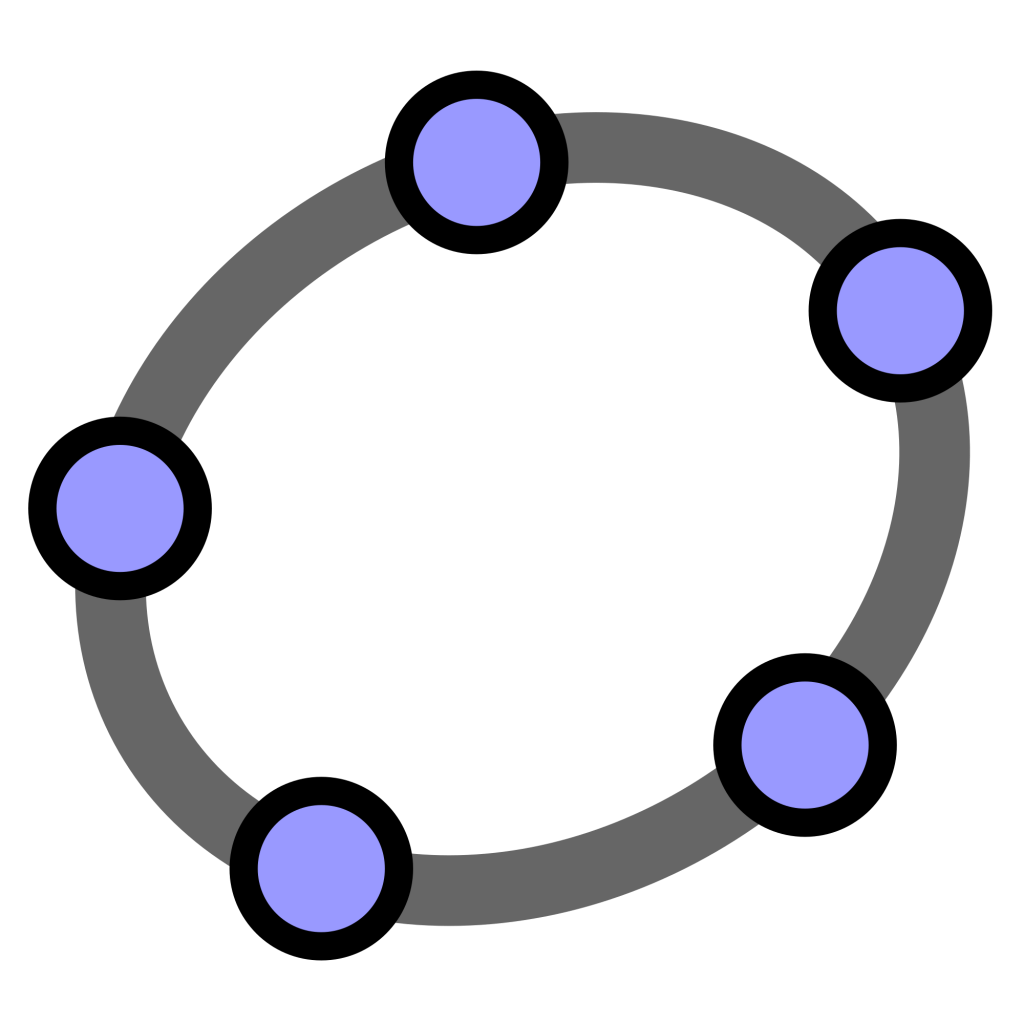 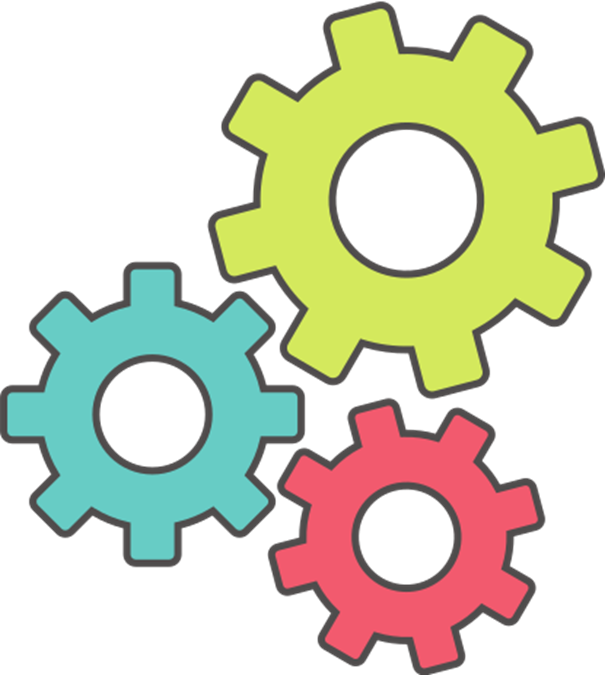 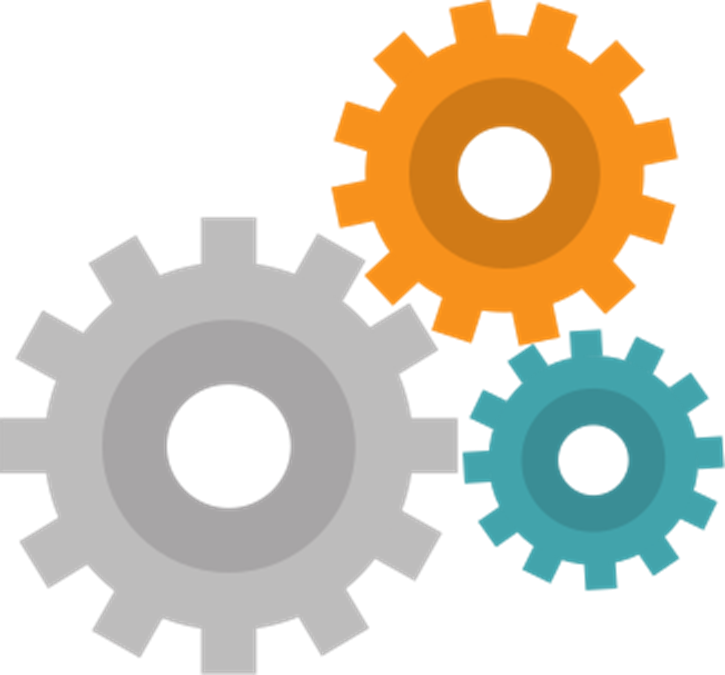 NỘI DUNG BÀI HỌC
01
02
03
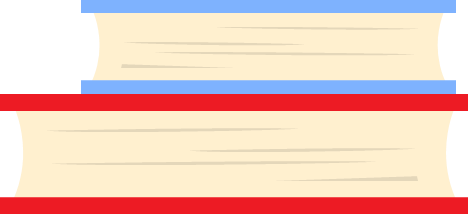 Giải phương trình bậc nhất một ẩn
Các phép tính trên phân thức đại số
Vẽ đồ thị của hàm số bậc nhất
1. Các phép tính trên phân thức đại số
Để rút gọn phân thức, ta dùng lệnh Simplify(<phân thức>), khi đó kết quả sẽ hiển thị ngay bên dưới
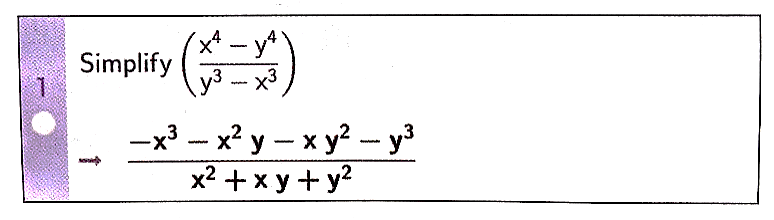 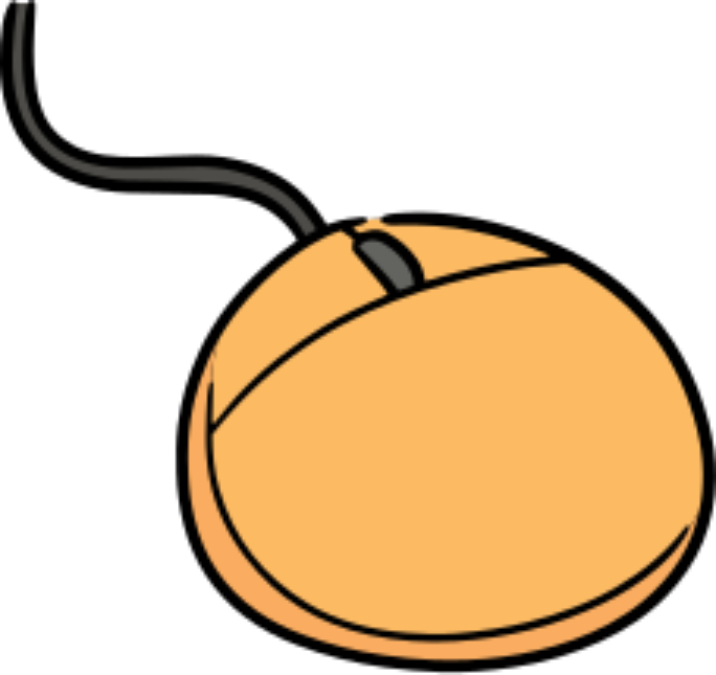 Lưu ý: Để nhập một phân thức, ta gõ tử số trong dấu ( ), sau đó dùng dấu /, và nhập mẫu.
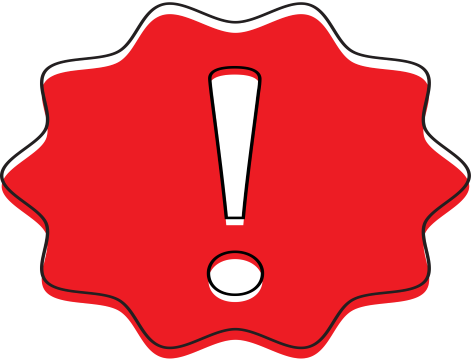 Để cộng, trừ, nhân, chia các phân thức, tương tự như đối với các đa thức, ta cũng nhập các phân thức và các phép toán vào ô lệnh trên cửa sổ CAS. Khi đó máy sẽ thực hiện phép tính và tự động rút gọn kết quả.
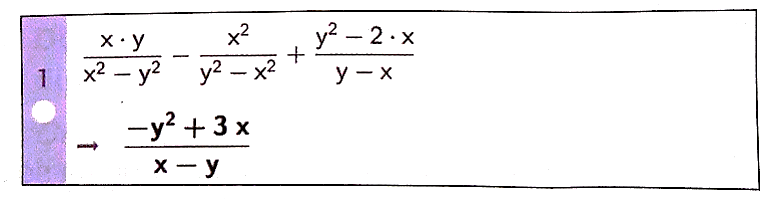 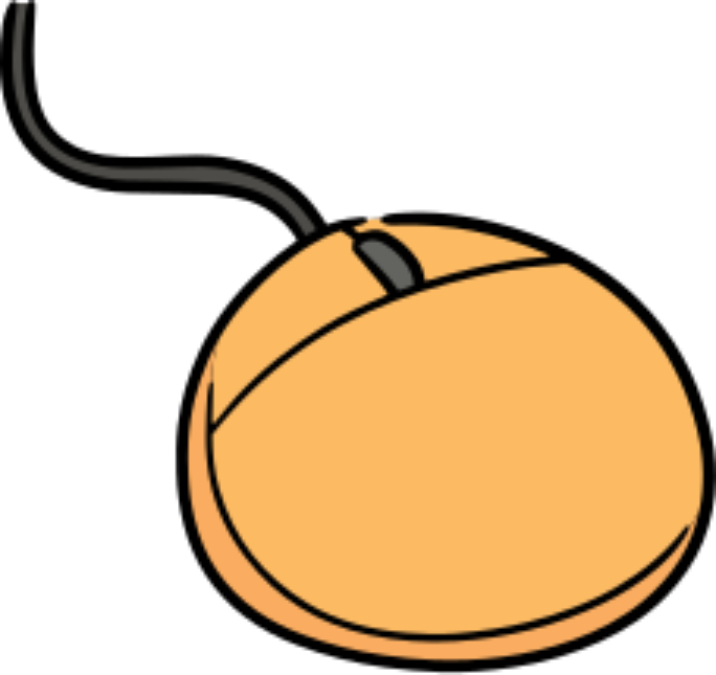 Để thực hiện phép chia hai phân thức, ta nhập phân thức thứ nhất, dấu /, rồi nhập phân thức thứ hai. Khi đó máy sẽ thực hiện phép tính và tự động rút gọn kết quả.
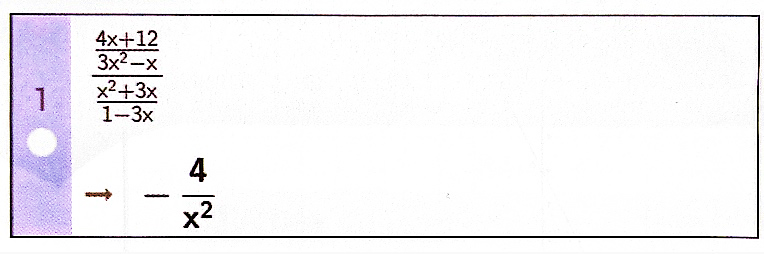 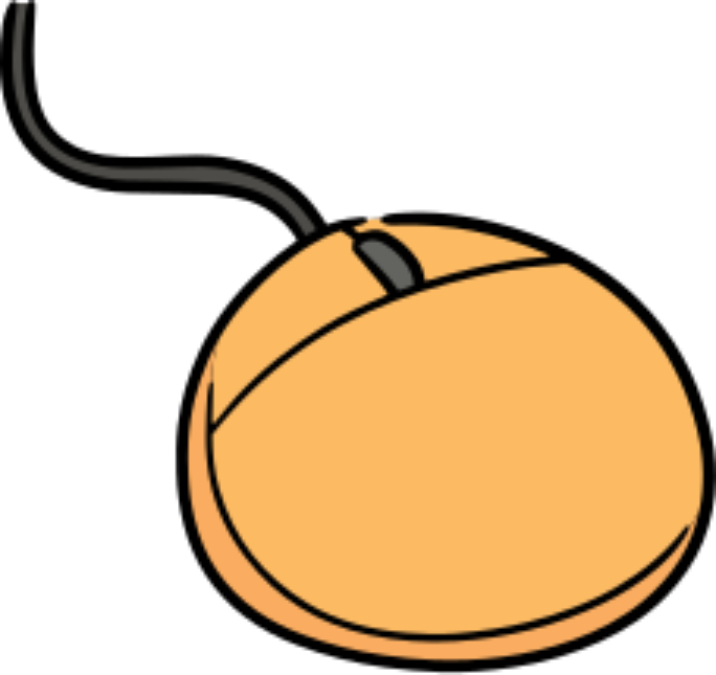 Khi nhập phép chia hai phân thức, máy sẽ hiểu là ta tính một phân thức hữu tỉ có tử và mẫu là các phân thức.
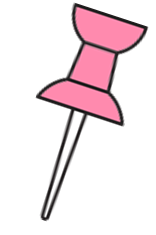 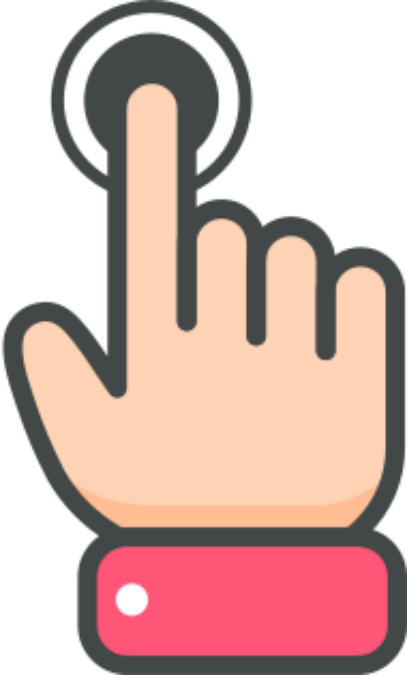 Kết quả:
a)
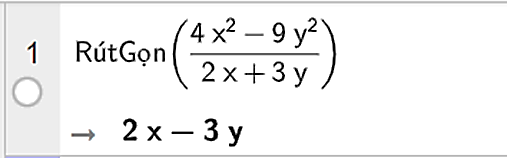 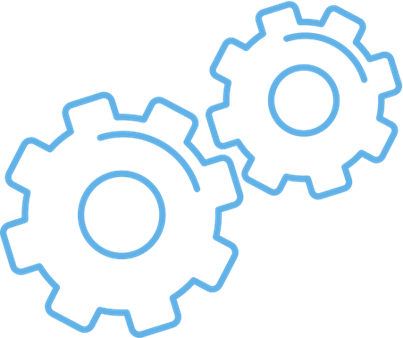 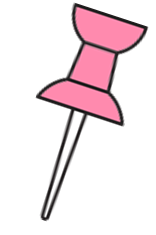 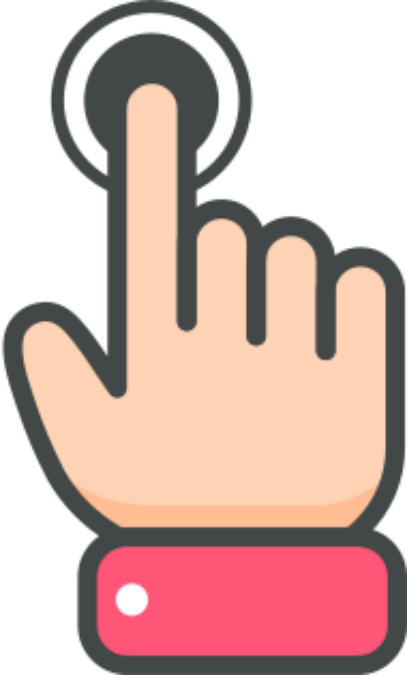 Kết quả:
b)
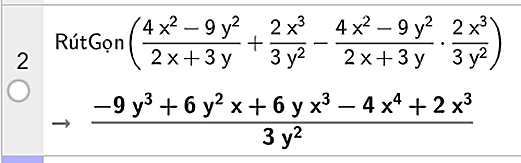 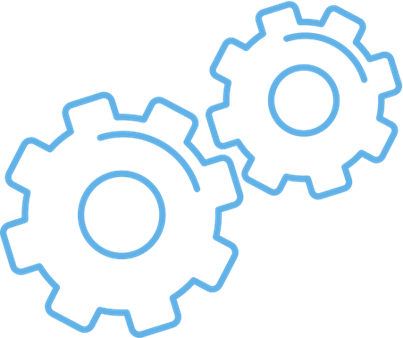 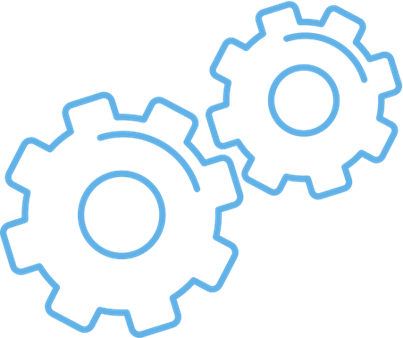 2. Giải phương trình bậc nhất một ẩn
Để giải phương trình nói chung, phương trình bậc nhất một ẩn nói riêng, ta dùng lệnh Solve(<phương trình>) hoặc Solutions(<phương trình>) trên ô lệnh của cửa sổ CAS, kết quả sẽ được hiển thị ngay bên dưới.
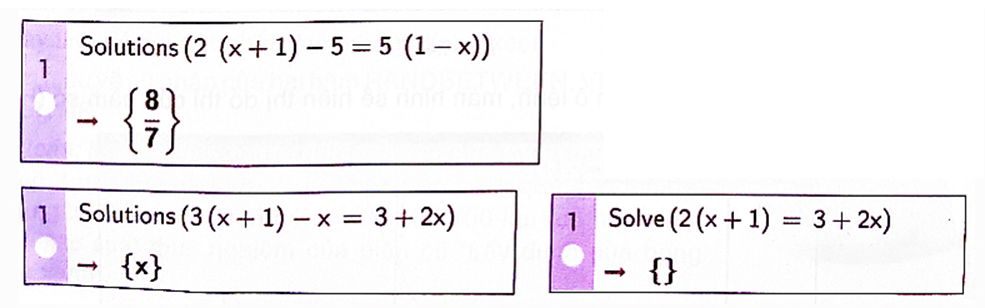 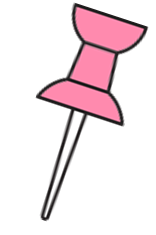 Lưu ý:
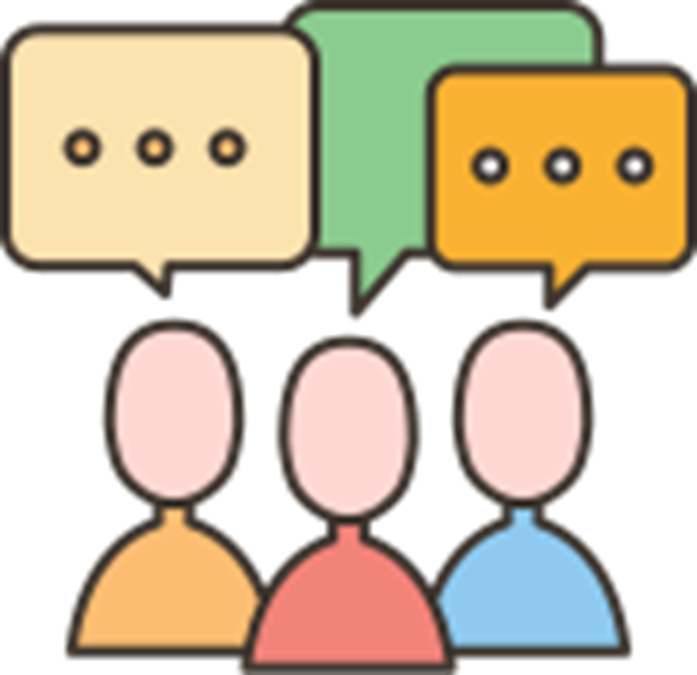 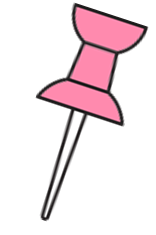 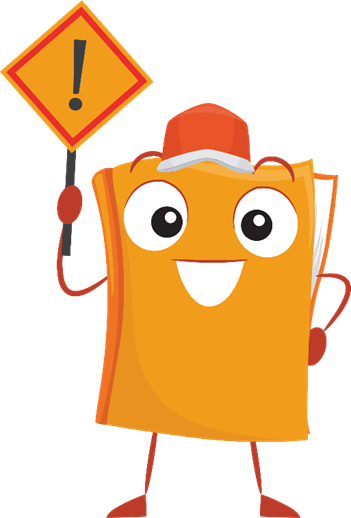 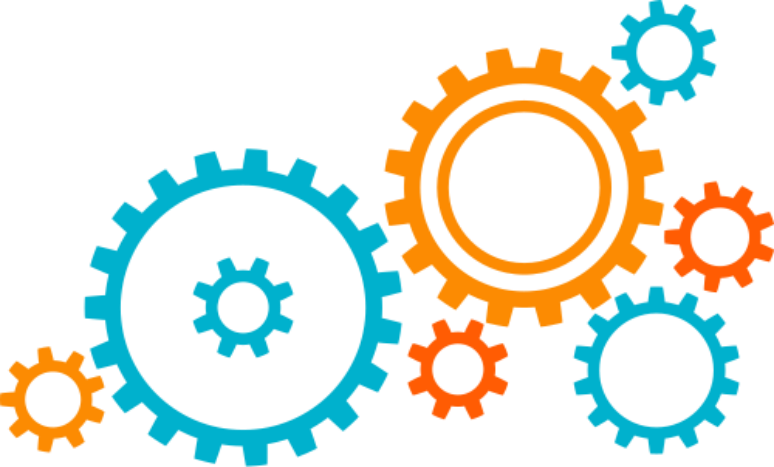 3. Vẽ đồ thị của hàm số bậc nhất
Khởi động GeoGebra và chọn View → Graphics để vẽ đồ thị của hàm số bậc nhất.
Khi đó màn hình hiển thị sẵn hệ trục toạ độ dạng lưới ô vuông.
Có hai cách vẽ đồ thị hàm số bậc nhất:
Cách 1: Xác định hai điểm thuộc đô thị hàm số rồi vẽ đường thẳng đi qua hai điểm đó.
Cách 2: Nhập hàm số vào ô lệnh, màn hình sẽ hiển thị đồ thị của hàm số cần vẽ.
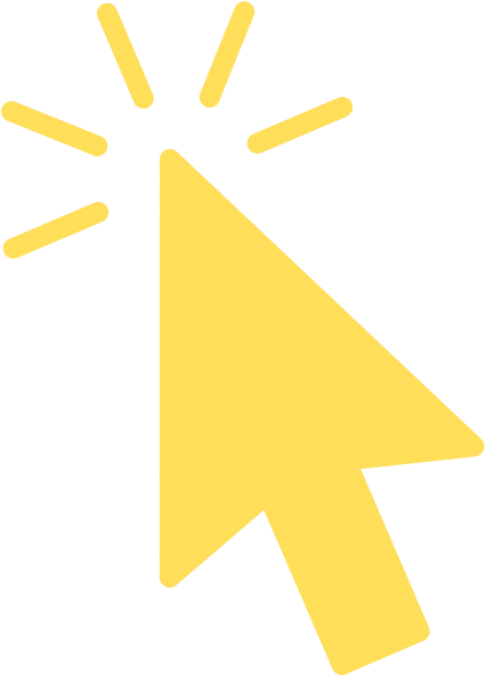 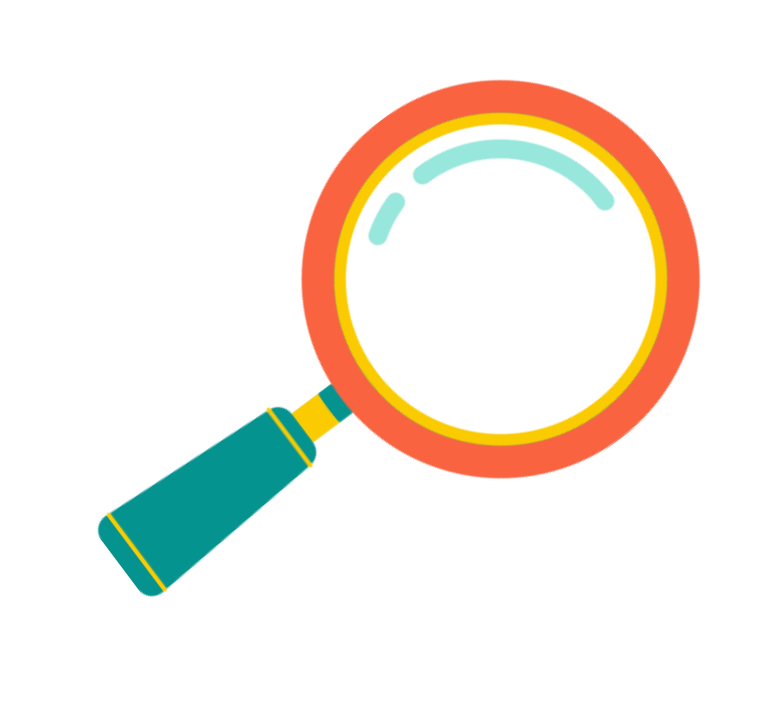 Ví dụ
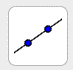 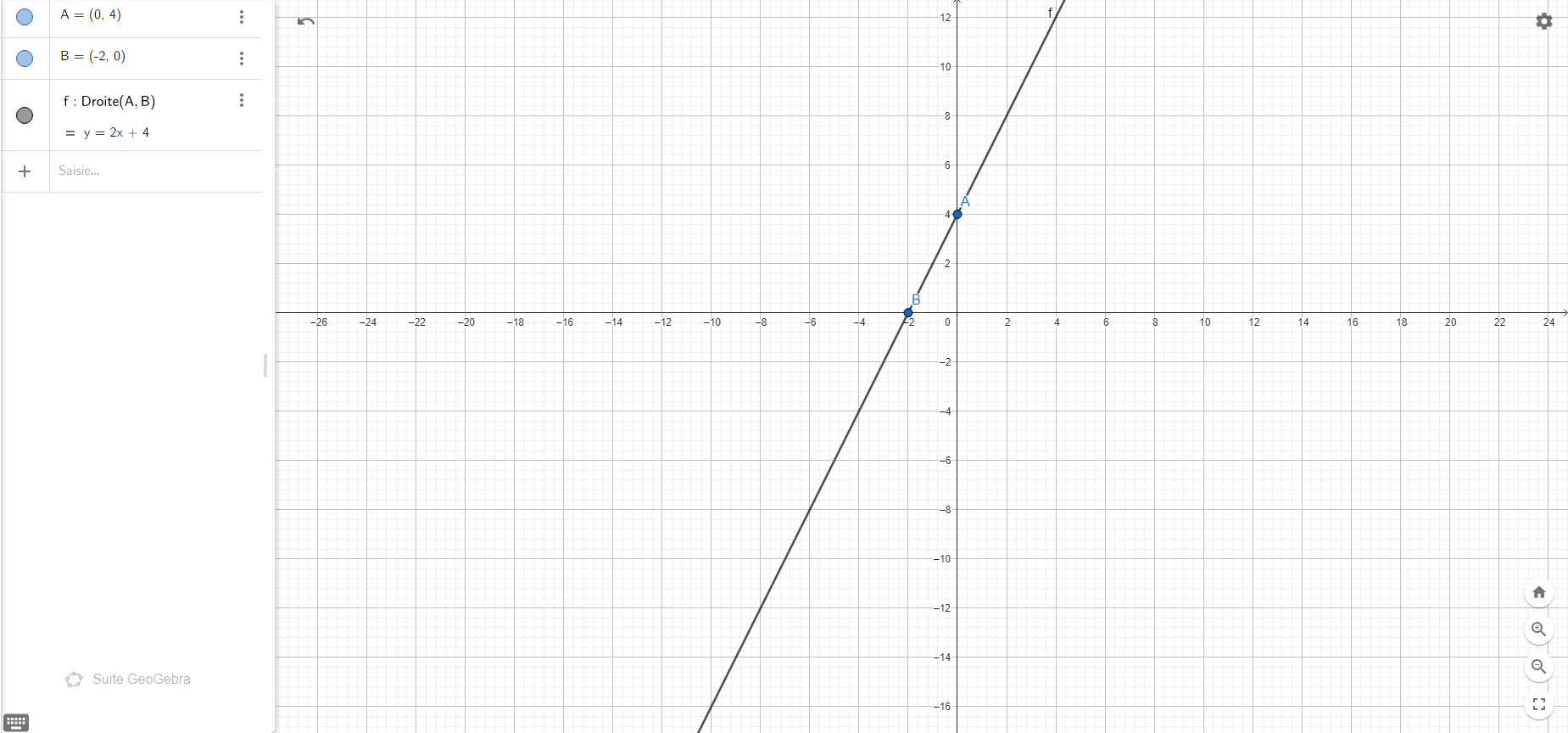 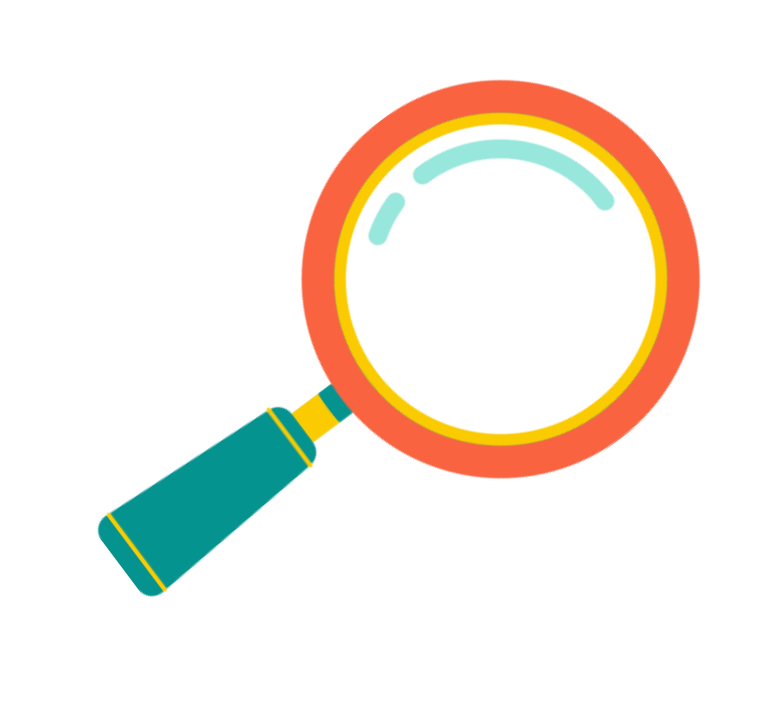 Ví dụ
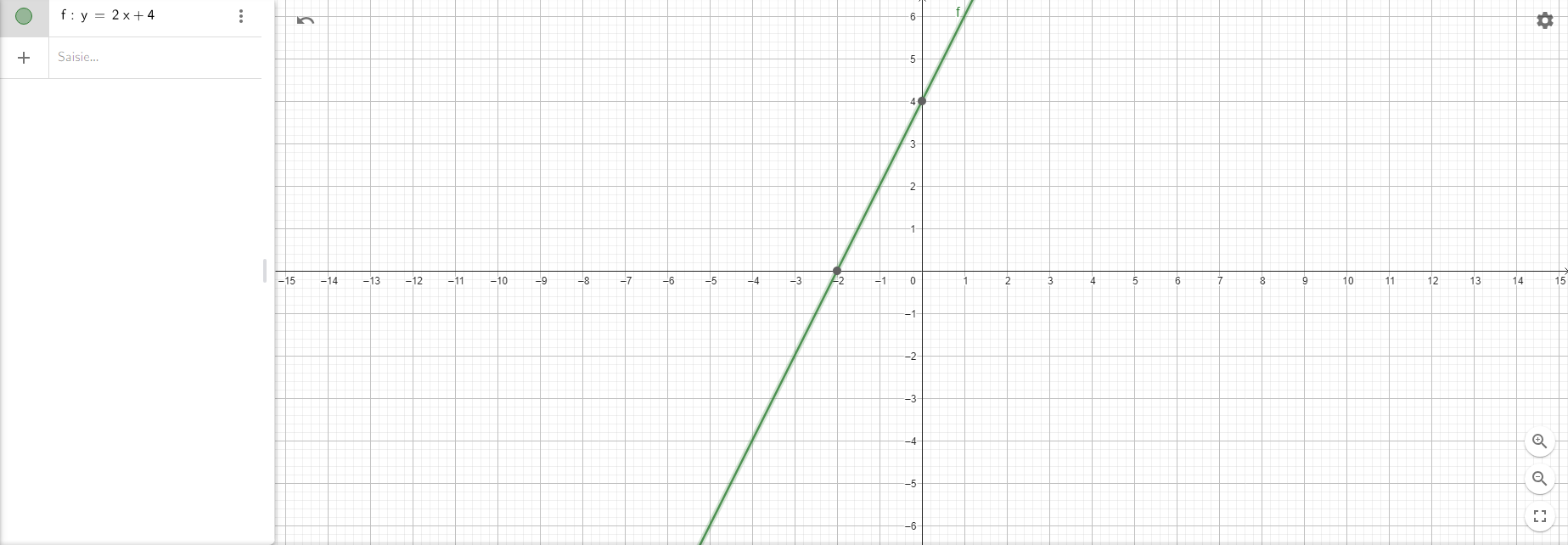 LUYỆN TẬP
Sử dụng phần mềm GeoGebra, 
hãy thực hiện các yêu cầu sau đây.
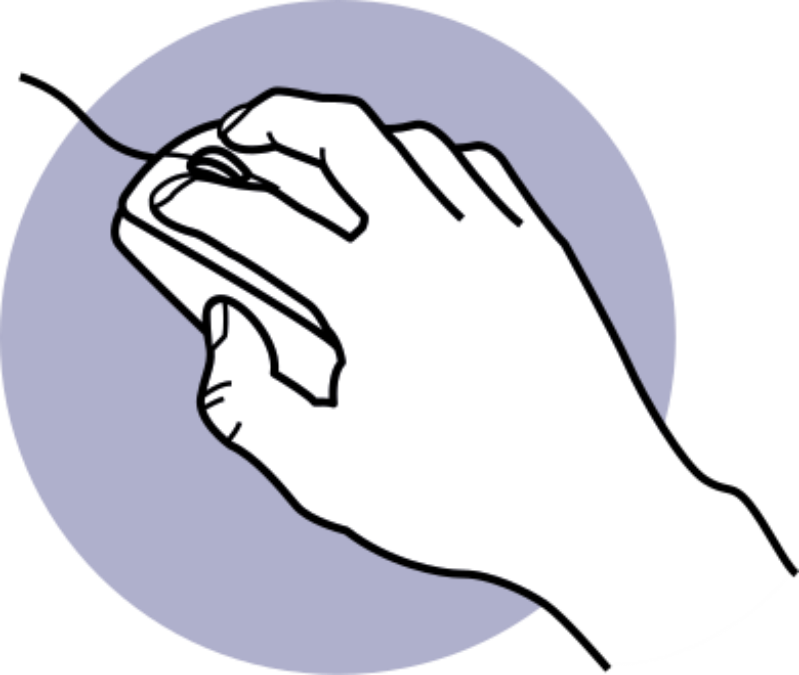 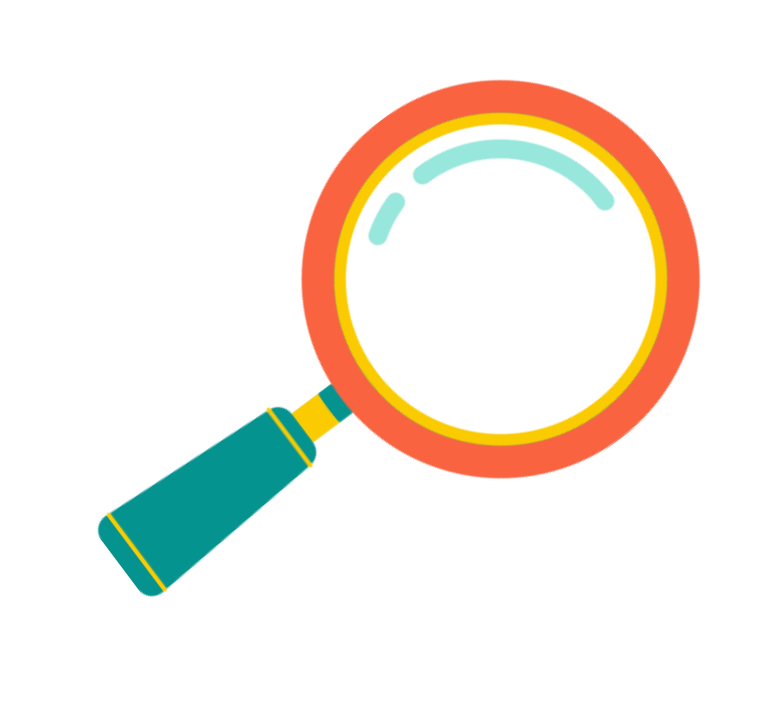 Bài 1 (SGK - tr.132)
Tính:
Giải:
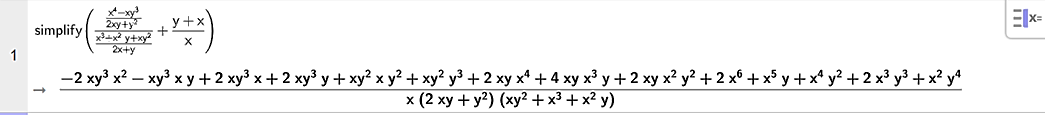 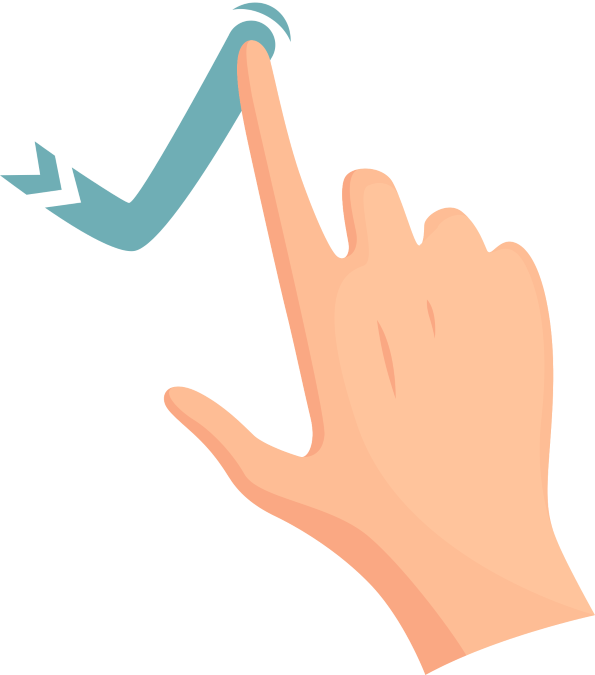 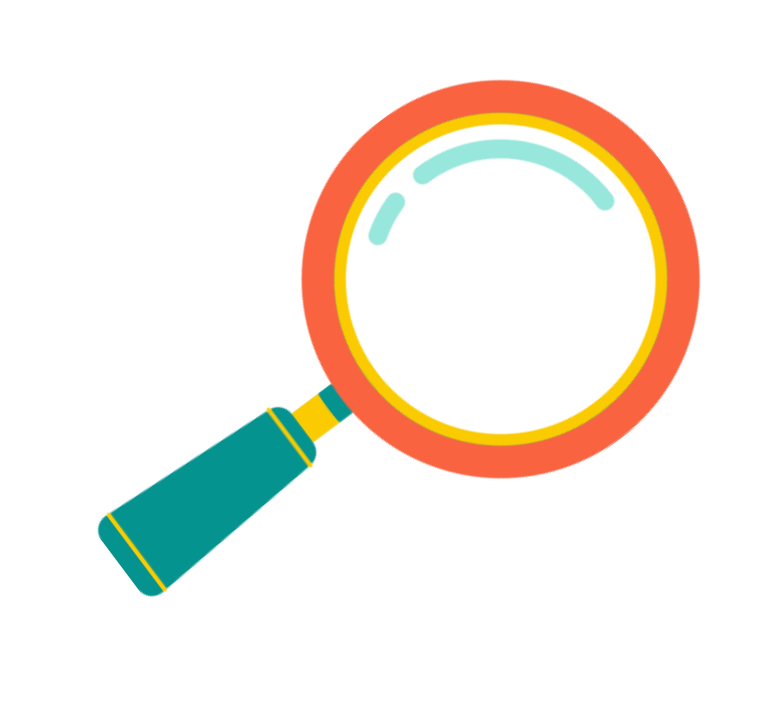 Bài 2 (SGK - tr.132)
Giải các phương trình sau
Giải:
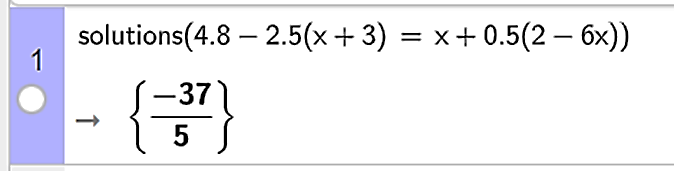 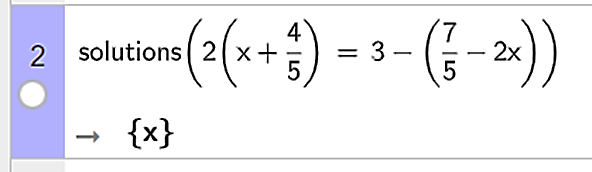 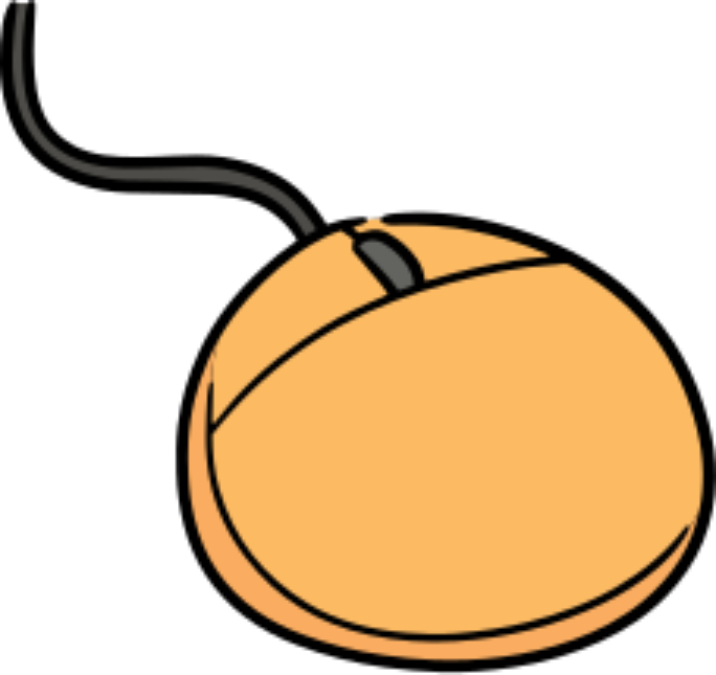 Bài 3 (SGK - tr.132)
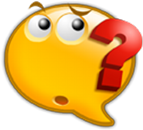 Vẽ đồ thị của các hàm số bậc nhất sau:
Giải:
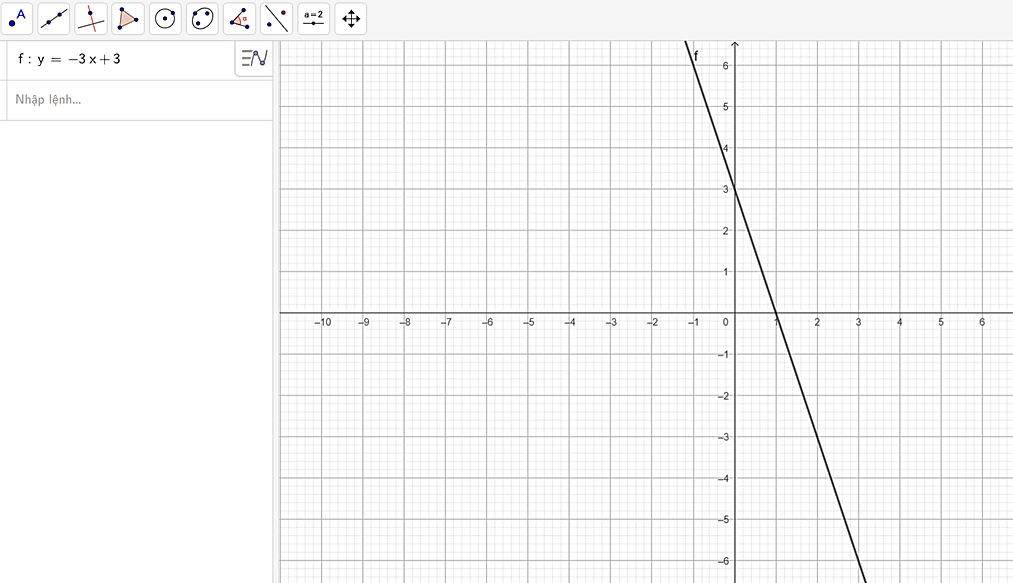 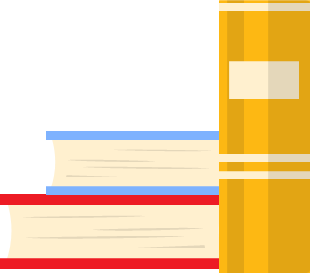 Bài 3 (SGK - tr.132)
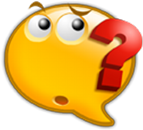 Vẽ đồ thị của các hàm số bậc nhất sau:
Giải:
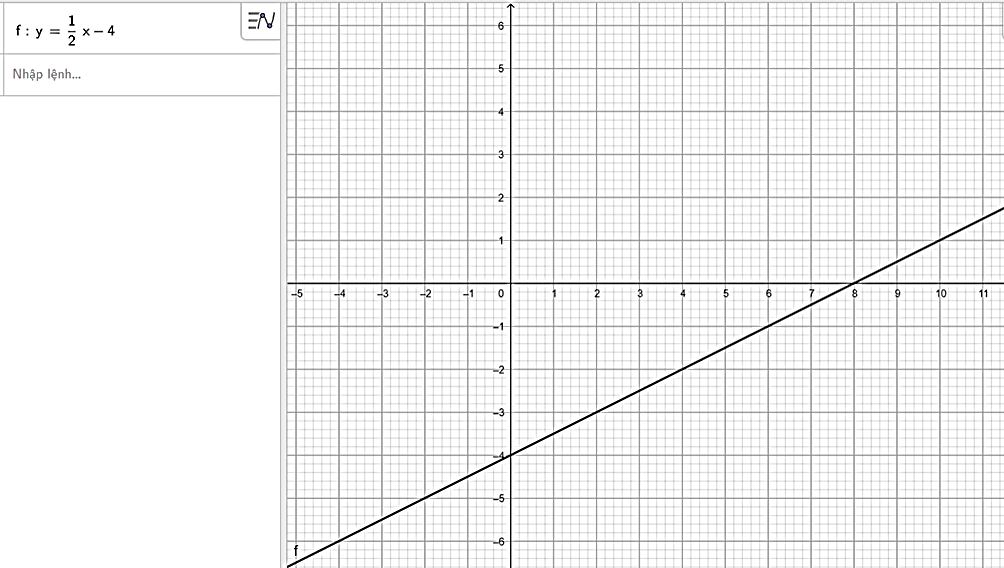 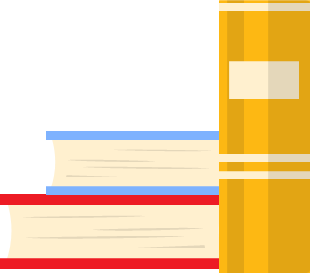 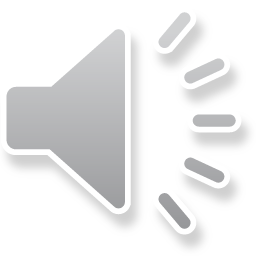 Câu hỏi trắc nghiệm
Câu 1. Để rút gọn phân thức ta dùng hàm nào trong Geogebra?
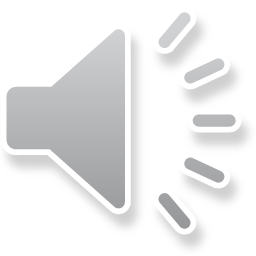 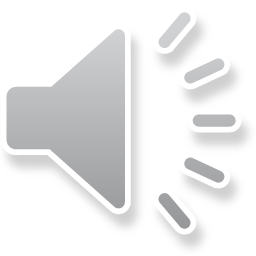 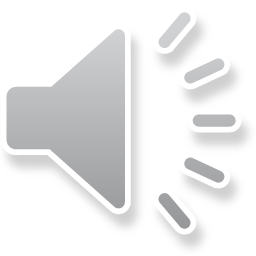 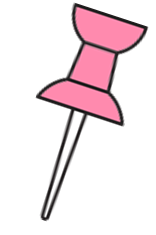 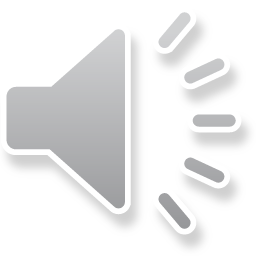 Câu hỏi trắc nghiệm
Câu 2. Để vẽ đồ thị hàm số bậc nhất ta cần khởi động Geogebra và chọn công cụ nào?
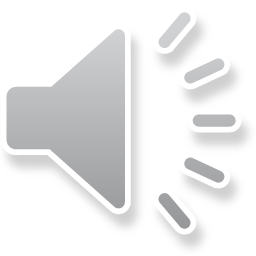 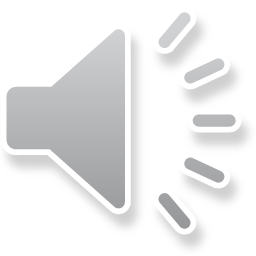 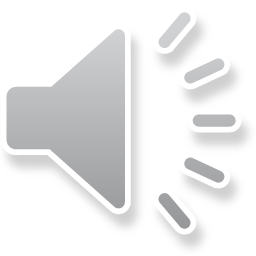 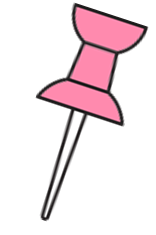 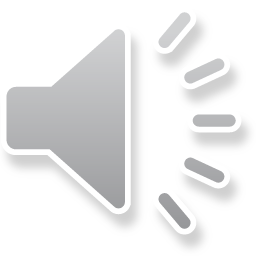 Câu hỏi trắc nghiệm
Câu 3. Có mấy cách để vẽ đồ thị hàm số bậc nhất trong Geogebra
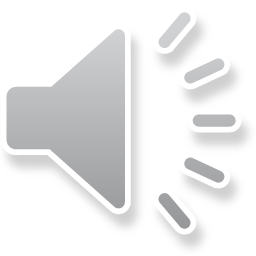 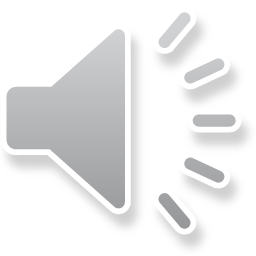 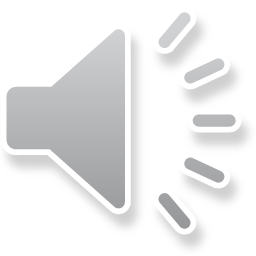 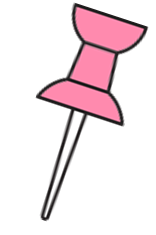 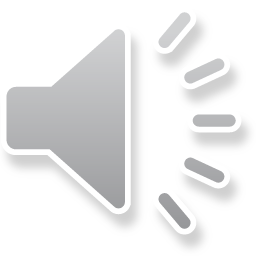 Câu hỏi trắc nghiệm
Câu 4. Một học sinh thực hiện Phép tính với phân thức trong GeoGebra, tuy nhiên khi nhập dữ liệu xong thì hệ thống báo lỗi như hình bên dưới. Hãy quan sát hình và cho biết lỗi sai nằm ở đâu?
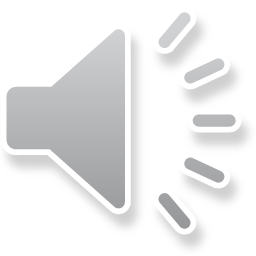 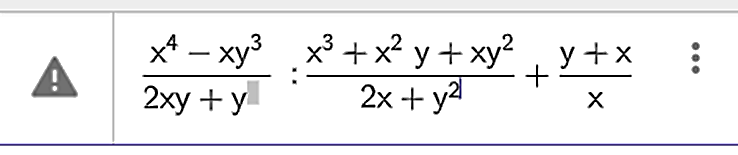 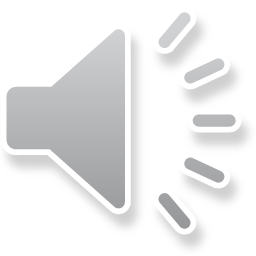 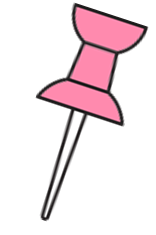 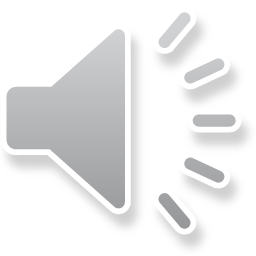 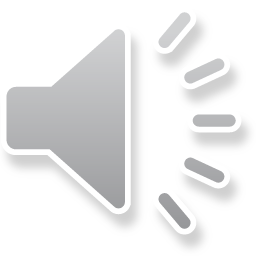 Câu hỏi trắc nghiệm
Câu 5. Một bạn học sinh đã thực hiện nhập câu lệnh để giải phương trình như hình dưới, nhưng hệ thống báo lỗi. Hỏi bạn học sinh đó đã mắc lỗi sai ở đâu?
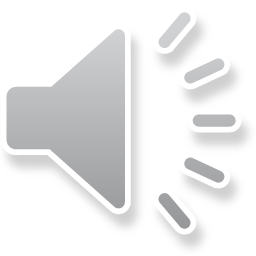 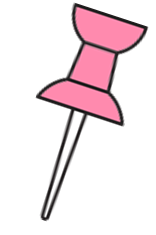 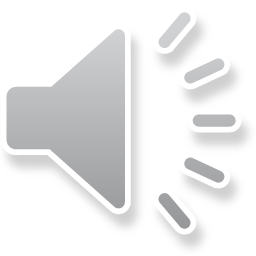 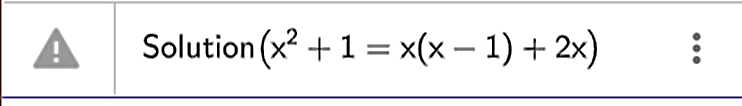 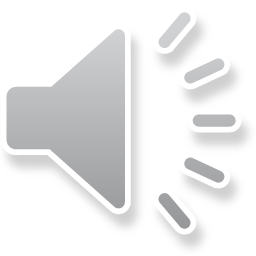 HƯỚNG DẪN VỀ NHÀ
Ôn tập kiến thức đã học
Chuẩn bị bài sau - Mô tả thí nghiệm ngẫu nhiên với phần mềm excel
HẸN GẶP LẠI CÁC EM TRONG TIẾT HỌC SAU!